Informatiesessie
Projectfinanciering voor implementatieprojecten met als doel het versterken van evidence-informed werken in de klas- en schoolpraktijk
25/10/2024 – 12u
[Speaker Notes: Welkom! 

Leerpunt medewerkers voorstellen]
Informatiesessie
Informatiesessie bij de oproep d.d. 21/10/2024
Deelname is vrijblijvend en niet verplicht
PPT en verslag van Q&A worden gepubliceerd op de website van Leerpunt Bijkomende vragen en antwoorden na deze infosessie:
mogelijkheid bijkomende vragen te stellen per mail gericht aan  info@leerpunt.be 
Vragen en antwoorden worden geanonimiseerd en toegevoegd aan het verslag
[Speaker Notes: Wat verteld zal worden, staat ook in de oproep. 

Vragen graag in de chat > worden na de presentatie beantwoord]
Inhoud
Context
Implementatieproject
Oproepdocumenten
Aanvraag
Beoordeling
Opvolging en vervolg
Informatiesessie: “Hoe schrijf ik een goede aanvraag?”
Q&A
[Speaker Notes: Q&A: vragen die tijdens de presentatie opkomen, noteer je in de chat. Deze bundelen we aan het einde van de uitleg en proberen dan alle vragen te beantwoorden. Verslag van de Q&A wordt, samen met deze presentatie, toegevoegd aan de oproeppagina van de implementatieprojecten]
Context
Context
Doel van Leerpunt:

= kennis over effectieve didactiek uit wetenschappelijk onderzoek ontsluiten 

= via gerichte implementatie de kwaliteit van het Vlaamse onderwijs te verbeteren

 door:

het aanbieden van steeds ontwikkelende, onderbouwde didactische kennisbasis aan voor leraren(teams) zodat leraren hun dagelijkse lespraktijk evidence-informed kunnen aanpakken.
[Speaker Notes: Leerpunt heeft als doel kennis over effectieve didactiek uit wetenschappelijk onderzoek te ontsluiten om zo de kwaliteit van het Vlaamse onderwijs te verbeteren. Deze oproep sluit daarbij aan en wil een impuls bieden aan schoolteams en onderwijsprofessionals om zich te professionaliseren in het evidence-informed werken. Leraren versterken zich in hun pedagogisch-didactisch handelen en verhogen daardoor de impact op het leren van hun leerlingen. 

Concreet zet Leerpunt in op het ontwikkelen en uitbreiden van een onderbouwde didactische kennisbasis waar je als onderwijsprofessional terecht kan met vragen over evidence-informed werken. Leerpunt werkt hiervoor samen met collega’s uit het Verenigd Koninkrijk (Education Endowment Foundation, EEF) en Nederland (Nationaal Regieorgaan Onderwijsonderzoek, NRO) en hertaalt de door hen ontwikkelde toolkits en leidraden naar de eigen Vlaamse context om vervolgens aan te vullen met eigen leidraden, Vlaams onderzoek, valorisatieproducten en praktijkverhalen. De toolkits ‘leren en lesgeven’ en ‘leren en ontwikkeling bij kleuters’ zijn terug te vinden op de website. Leerpunt maakt op die manier zichtbaar wat evidence-informed werken kan betekenen voor de klas- en schoolpraktijk en hoe je je er als onderwijsprofessional in kan versterken.  
Als je als schoolteam of als onderwijsprofessional op zoek gaat naar wat kan werken om het leren van je leerlingen te versterken, plaats je kennis uit wetenschappelijke literatuur en data naast de eigen praktijkkennis. Evidence-informed werken start dus bij een reflectieve en onderzoekende houding. Dit houdt in dat je kritisch leert kijken naar het eigen handelen en je je bewust bent van de pedagogische visie, de eigen autonomie en de specifieke klas- en schoolcontext. Onderwijsbeleid en -praktijken die gebaseerd zijn op betrouwbare en gevalideerde informatie kunnen in die context een meer geïnformeerde leeromgeving helpen op te zetten en een brug slaan tussen theorie en praktijk om het pedagogisch-didactisch handelen van de leraren te versterken en zo het leren van alle leerlingen.]
Context
Implementatieproject kadert binnen de doelstellingen

(1) Het ontwikkelen van een kennisbasis
(2) Het doorvertalen naar de Vlaamse klas- en schoolpraktijk
(3) Het gericht en helder verspreiden en valoriseren van kennis
(4) Ondersteunen en stimuleren van het gebruik van deze kennis
[Speaker Notes: Bij de oprichting kreeg Leerpunt van de Vlaamse regering concrete doelstellingen opgelegd:
Ontwikkelen van een onafhankelijke, toegankelijke en wetenschappelijk onderbouwde kennisbasis over wat werkt op het vlak van didactisch handelen, rekening houdende met diverse contexten en leermiddelen;
Vertalen van deze kennisbasis naar de Vlaamse klas- en schoolpraktijk om leraren te ondersteunen in hun dagelijkse klaspraktijk;
Gericht en helder communiceren, verspreiden en valoriseren van de kennis;
Ondersteunen en stimuleren van het gebruik van deze kennis door leraren(teams) in de dagelijkse klas- en schoolpraktijk, met respect voor de eigen pedagogische projecten en met expliciete aandacht voor het versterken van het reflecterend en onderzoekend handelen van de leraren.]
Implementatieproject
Implementatieproject: doel
Evidence-informed werken in de klas- en schoolpraktijk versterken

Professionaliserings- en/of begeleidingstrajecten
Duurzame implementatie
Voldoende disseminatie

Nieuwe of bestaande initiatieven

Thema’s uit toolkits, leidraden: ondersteunend
[Speaker Notes: De oproep heeft als doel ervoor te zorgen dat je als onderwijsprofessional of schoolteam gebruik leert te maken van wetenschappelijke kennis en data om het eigen didactisch handelen te onderbouwen en zo het evidence-informed werken in de klas- en schoolpraktijk te versterken. 

Met de oproep kunnen hiertoe de nodige professionaliserings- en/of begeleidingstrajecten worden uitgewerkt en aangeboden. Er wordt daarbij gefocust op een duurzame implementatie over meerdere jaren heen met aandacht voor voldoende disseminatie. 

Het traject kan voortbouwen op een bestaand initiatief of nieuw ingericht worden. De thema’s uit de toolkits en leidraden van Leerpunt, EEF en NRO kunnen ondersteunen en eventueel het vertrekpunt vormen. Het wordt gewaardeerd als er linken zijn. 


Niet voor tijdens presentatie, wel voorbeelden moesten er vragen zijn: 
Enkele voorbeelden van mogelijke professionaliserings- of begeleidingstrajecten: 
als team wil je de eigen werking in vraag leren stellen en je versterken binnen het thema ‘Ouderbetrokkenheid’ uit de toolkit ‘Leren en lesgeven’ van EEF. De toolkit biedt ondersteuning, tips en tricks die je naast de eigen werking legt om van daaruit bij te sturen, interventies te onderbouwen en het kritisch handelen te implementeren; 
als directie wil je samen met je team werk maken van het implementeren van de leidraad ‘Onderwijs vanuit hoge verwachtingen’ van NRO. Dit kan bijvoorbeeld met een focus op de leerlingen uit de richtingen met finaliteit arbeidsmarkt of duaal leren; 
als lid van de vakgroep wetenschappen wil je je inhoudelijk versterken en kies je met je collega’s voor de implementatie van het Guidance Report ‘Improving Secondary Science’. Met de leidraad als startpunt versterken jullie je in het evidence-informed werken in de klaspraktijk;  
als medewerker van een kennisinstelling wil je je eigen expertise over beginnende geletterdheid binnenbrengen bij kleuterteams. Je spreekt enkele scholen aan die hierin zoekend zijn en gaat een samenwerking aan om hen erin te versterken; 
als leraar voel je de nood om deel te nemen aan een professionele leergemeenschap rond een bepaalde inhoud om je te versterken in het evidence-informed werken. Je spreekt een begeleidende dienst aan om je te ondersteunen en dit samen op te zetten; 
als lid van het beleidsteam loop je vast in het analyseren en correct interpreteren van data in functie van kwaliteitsvolle schoolontwikkeling. Je zoekt contact met een kennisinstelling of begeleidende dienst die de nodige expertise bezit om je te versterken via een professionaliseringstraject op maat; 
…]
Implementatieproject: doelgroep
Aanvragers: zeer brede doelgroep

Kleuter- en/of leerplichtonderwijs

Gewoon en/of buitengewoon onderwijs
[Speaker Notes: De oproep richt zich tot medewerkers van Vlaamse onderwijs- en kennisinstellingen en van pedagogische begeleidings- en ondersteunende diensten. Ook als schoolontwikkelaar, directie, beleidsondersteuner, lid van een vak- en/of werkgroep, leraar of iemand dicht bij de onderwijspraktijk, kom je in aanmerking. Leerpunt kiest er bewust voor om de doelgroep breed te houden en wil op die manier op een laagdrempelige manier de mogelijkheid bieden om op de oproep in te tekenen. 

De oproep biedt de nodige openheid om professionaliserings- en begeleidingstrajecten divers te kunnen aanpakken en te richten op de noden van het team of de onderwijsprofessional. Het richt zich hierbij op het leerplicht- en/of kleuteronderwijs, alle leerwegen binnen het buitengewoon en het regulier onderwijs worden meegerekend.]
Implementatieproject: uitgangspunten
Versterken van evidence-informed werken

Co-creatie en transformationeel leiderschap

Medewerking aan praktijkverhalen of kennisproducten

Transparante kostenverantwoording
[Speaker Notes: De projectaanvraag voor deze financieringsronde heeft aandacht voor onderstaande uitgangspunten. Het eerste ervan is opgenomen in de criteria kwaliteit, de overige uitgangspunten betreffen geen criteria die uitsluitend zijn. Het zijn aspecten die de aanvraag kunnen versterken.


Het project versterkt het evidence-informed werken in de klas- en schoolpraktijk met impact op het pedagogisch-didactisch handelen van de onderwijsprofessional en het team
De implementatieprojecten willen de brug maken tussen kennis uit de praktijk, kennis uit onderzoek en kennis uit data. Die drie pijlers vormen de basis om het handelen in de onderwijspraktijk te verbeteren en zijn terug vinden in de aanvraag. Onderwijsprofessionals en teams reflecteren over het eigen pedagogisch-didactisch handelen en gaan na waar verbetering mogelijk is. Dit start met data en wetenschappelijke literatuur. Leerpunt biedt via de website kwaliteitscriteria aan waarin criteria voor wetenschappelijke literatuur en, binnen het overzicht van de praktijkverhalen, ook criteria voor meer toegankelijke educatieve literatuur opgenomen werden. 

Als aanvrager van een implementatieproject kies je voor een bepaalde aanpak om het evidence-informed werken in de klas- en schoolpraktijk te versterken. De doelen zijn helder en geplaatst in een tijdspad, gekoppeld aan rollen en verwachte output. Het proces is transparant en gericht op duurzame implementatie. Het traject hangt af van de gekozen aanpak en van de verwachtingen van de leraar, het team, de school of breder. Keuzes die worden gemaakt, zijn gegrond en te verantwoorden binnen de (kennis-)noden, leer- en/of ondersteuningsbehoeften van de betrokkenen. 

Sleutelelementen van evidence-informed werken: zie aanraag. 

Het project vertrekt vanuit co-creatie en transformationeel leiderschapVanuit de principes van transformationeel leiderschap beschrijft de aanvraag de manier waarop het proces wordt uitgezet om input, betrokkenheid en een zo groot mogelijk bereik bij de beoogde doelgroep te verzekeren. De school- of projectleider, een vakgroepverantwoordelijke of teacher leader kan het voortouw nemen. Om het professionaliseringsproject te implementeren op lange termijn is er aandacht voor zowel top down als bottom-up werken. 

Vanuit dezelfde visie kan door een medewerker van Leerpunt een terugkoppeling of mogelijkheid tot schoolbezoek worden gevraagd. De aanvrager houdt hiermee rekening. 

Het project biedt medewerking aan ondersteunende praktijkverhalen of andere kennisproducten van Leerpunt

De aanvrager van het implementatieproject en andere betrokkenen tonen zich bereid mee te werken aan het zichtbaar maken van goede praktijkverhalen. Leerpunt kan het project, de groei van de onderwijsprofessional en/of het team, de manier van aanpak… zichtbaar stellen via de kanalen van Leerpunt (website, webinar, event…). De focus ligt op het proces en de zoektocht, eventuele belemmeringen en succesfactoren, dit vanuit een waarderende insteek en met als doel anderen te inspireren, te motiveren en aan te zetten tot het versterken van het eigen evidence-informed werken. Het al dan niet opnemen van het project als praktijkverhaal hangt af van diverse actoren. De kwaliteitscriteria die hiervoor werden opgesteld, zijn richtinggevend. Leerpunt doet in die zin geen belofte.  	

Het project vertrekt vanuit een transparante kostenverantwoording
De aanvrager engageert zich om de gemaakte kosten in het kader van het implementatieproject tijdig en helder te verantwoorden.]
Implementatieproject: budget en timing
Beschikbare budget: €477.500
Maximaal €40.000 per project
Min. 1/4de voor betrokken schoolteam(s) 

Tijdslijn
[Speaker Notes: Min 11 goedgekeurde voorstellen als projecten echt het maximale bedrag aanvragen (11,9)]
Oproepdocumenten
Oproepdocumenten
Oproep implementatieprojecten najaar 2024

Aanvraagformulier implementatieprojecten najaar 2024

Presentatie infosessie en Q&A
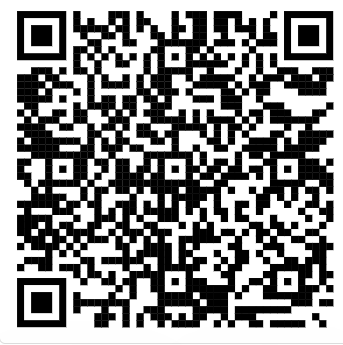 https://leerpunt.be/oproepen/implementatieprojecten-najaar-2024
[Speaker Notes: Alle informatie is terug te vinden op de website van Leerpunt]
Aanvraag
[Speaker Notes: Hier neemt Joke over]
Indienen aanvraag
Deadline: maandag 6 januari 2025, 12u00

Aanvraagformulier uploaden op website van Leerpunt, in PDF format

Indieningsvoorwaarden

Financieringsvoorwaarden
[Speaker Notes: Leerpunt toetst de aanvraag op een aantal voorwaarden. Alleen als jouw aanvraag daaraan voldoet, wordt deze toegelaten tot de beoordelingsprocedure. Na de indiening van een aanvraag ben je beschikbaar om eventuele administratieve correcties door te voeren en zo alsnog te voldoen aan de voorwaarden voor indiening. 
Deze voorwaarden zijn: 
de aanvraag is opgesteld in het Nederlands;
de aanvraag is ontvangen voor de gestelde deadline;
de aanvraag is volledig en correct ingevuld;
er is gebruik gemaakt van de door Leerpunt ter beschikking gestelde template;
de aanvraagbegroting is volgens de voorwaarden van deze projectoproep opgesteld.

Om in aanmerking te komen voor financiering voldoet de aanvraag minstens aan de volgende voorwaarden:
inhoudelijke aansluiting bij bestaande en wetenschappelijk onderbouwde kennisbasis; 
doelen zijn gekoppeld aan de sleutelelementen van evidence-informed werken en eventueel ook aan thema's uit de toolkits en leidraden van Leerpunt, EEF en/of NRO; 
de aanvrager is lid van een onderwijs- of kennisinstelling, pedagogische begeleidings- of ondersteunende dienst; is een schoolontwikkelaar, directie, beleidsondersteuner, leraar of werknemer uit een andere werkcontext die dicht bij de onderwijspraktijk staat; 
de aanvrager stelt een kerngroep samen met een projectleider; rollen en mandaten in functie van de vooropgestelde doelen worden toegelicht, de projectleider is het aanspreekpunt voor Leerpunt. Een stuurgroep  met vertegenwoordigers uit het kernteam en onafhankelijke externen is ingericht; 
er is een correcte en tijdige verantwoording van begrote kosten.]
Beoordeling
Beoordelingscriteria
Gebaseerd op kwaliteitscriteria van Leerpunt (www.leerpunt.be/kwaliteitscriteria)

(Wetenschappelijke) Kwaliteit
Deskundigheid
Toegankelijkheid
Bruikbaarheid
[Speaker Notes: Kwaliteit

Beoordeling van de kwaliteit van het voorgestelde project in termen van methodologie, werkvormen, aanpak en het vooropgestelde proces; 
Beoordeling van de mate waarin het project helder toelicht hoe het een kwalitatief hoogwaardig project zal zijn gericht op de vooropgestelde doelen;
Beoordeling van de vooropgestelde doelen, het versterken en integreren van de sleutelelementen van evidence-informed werken; 
Beoordeling van het proces, de verspreiding en duurzame implementatie van sleutelelementen van evidence-informed werken in de klas- en schoolpraktijk; 
Beoordeling van de praktische uitvoerbaarheid van het project en de haalbaarheid van de gestelde doelen binnen het vooropgestelde proces; 
Beoordeling van de verhouding prijs-kwaliteit, dit is de kostenberekening en -rechtvaardiging voor het project, inclusief de methodologie voor het budget en de aannames over kosten. Het plan bewijst de kostenefficiëntie door te laten zien hoe de gekozen kostenstrategie de projectdoelen efficiënt ondersteunt en de impact op de klasvloer kan waarmaken. 

Deskundigheid

Beoordeling van de expertise van de aanvrager, projectleider en eventuele partners in het begeleidingsproject; 
Beoordeling van de praktijk- en wetenschappelijke expertise nodig om de vooropgestelde doelen te kunnen bereiken; 
Beoordeling van de professionalisering en begeleiding op het gebied van het versterken van evidence-informed werken.

Toegankelijkheid

Beoordeling van de mate waarin het begeleidings- of professionaliseringsproject toegankelijk is voor de beoogde doelgroep; 
Beoordeling van strategieën om deelname en betrokkenheid van de betrokken onderwijsprofessionals en schoolteam te bevorderen vanuit het idee van co-creatie en transformationeel leiderschap.

Bruikbaarheid

Beoordeling van het begeleidings- of professionaliseringsproject ten opzichte van de vastgestelde onderwijsbehoeften van leerlingen en ondersteuningsbehoeften van de betrokken onderwijsprofessionals; 
Beoordeling van de wijze waarop het project inspeelt op actuele en aangetoonde onderwijsuitdagingen;
Beoordeling van de wijze waarop het project bijdraagt aan het versterken van het evidence-informed werken in de klas- en schoolpraktijk;
Beoordeling van de mogelijke impact, duurzaamheid en verdere implementatie van het project in de klas- en onderwijspraktijk.
Waardering voor de mate waarin het project aansluit bij de overkoepelende doelen en prioriteiten van Leerpunt en de Vlaamse Regering.]
Beoordelingsprocedure
Beoordeling door beoordelingscommissie
Twee leden onderzoek
Twee leden schoolpraktijk 

Twee beoordelingsrondes
Eventuele voorselectie indien hoog aantal aanvragen
[Speaker Notes: De beoordeling gebeurt in twee selectierondes. Afhankelijk van het aantal aanvragen die worden ingediend, kunnen verschillende beoordelingscommissies worden ingericht. 

Indien een te hoog aantal aanvragen binnenkomen, is het mogelijk dat er in een  voorronde zal gewerkt worden met de methodiek van paarsgewijze vergelijking. De beste aanvragen worden dan meegenomen naar de eerste beoordelingsronde met beoordelingscommissie.]
Beoordelingsprocedure
(1) Beoordeling door commissie
Minimaal niveau C op elk criterium 
Zeer goed – score 4 – niveau A
Goed – score 3 – niveau B
Voldoende – score 2 – niveau C
Onvoldoende – score 1 – niveau D
Onvoldoende ingevuld of onvoldoende aansluiting – score 0 – niveau E
(2) Weerwoord

Ranking door beoordelingscommissie – bekrachtiging door RvB
Resultaat: ten laatste 10 mei 2025
[Speaker Notes: In de eerste ronde met beoordelingscommissie beoordeelt die commissie de projectaanvragen op basis van de criteria zoals hierboven vermeld en stelt een tussenscore op per project. De projecten worden gerangschikt in vijf niveaus. Het voorstel dient op de vier hoofdcriteria (wetenschappelijke kwaliteit, deskundigheid, toegankelijkheid en bruikbaarheid) minstens score 2 / niveau C te behalen om weerhouden te zijn voor de tweede ronde en in de ranking te worden opgenomen. Dus de aanvragen met score A, B of C op de vier hoofdcriteria gaan door naar de tweede ronde.  niet geselecteerd = bericht dat de aanvraag niet weerhouden werd met feedback over beoordeling

Weerhouden aanvragers wordt vervolgens gevraagd bepaalde onderdelen van het projectvoorstel inhoudelijk en/of financieel te verduidelijken in een weerwoord. Er wordt geen nieuwe informatie gevraagd, wel om zaken meer helder toe te lichten. 

De commissie bepaalt vervolgens een definitieve eindscore in een overkoepelende beoordelingscommissie. Hieruit volgt een definitieve ranking. 

De rangschikking wordt ter goedkeuring voorgelegd aan de Raad van Bestuur van Leerpunt die finaal beslist over de projecten die een financiering toegekend zullen krijgen. 

Alle aanvragers zullen ten laatste op 10 mei 2025 van het resultaat op de hoogte gebracht worden.]
Opvolging en vervolg
Opvolging
Kerngroep
Projectleider
Projectteam 

Stuurgroep
Kerngroep aangevuld met externe experten (= kritische vriend)
min. 3 bijeenkomsten
[Speaker Notes: Een aanvraag wordt ingediend door de aanvrager, dit is de gemandateerde van een instelling en/of de bestuurlijke verantwoordelijke van het project. Die stelt een projectleider aan die het project verder uitzet, opvolgt en bijstuurt. De projectleider is verantwoordelijk voor het bijeenbrengen van zowel kerngroep als stuurgroep en is het aanspreekpunt voor Leerpunt.

De projectleider richt daarnaast een kerngroep in waarin interne medewerkers en eventuele partners zoals genoemd in de aanvraag zetelen. De kerngroep zet het project uit tot op de klasvloer. Verslagen en eventuele andere documenten zoals actieplannen, slides van een studiedag… worden gedeeld met Leerpunt. 
De projectleider, met ondersteuning van de kerngroep, staat in voor de rapportering over het project. Leerpunt voorziet de nodige sjablonen voor een inhoudelijk en financieel tussentijds en eindrapport. Die sjablonen zijn verplicht en worden door de Leerpunt bij aanvang van het project ter beschikking gesteld en besproken op het opstartoverleg, samen met de overeenkomst. 

De projectleider richt een stuurgroep in die het project opvolgt en indien nodig bijstuurt. De stuurgroep biedt input als klankbord en/of adviesgroep. Ze bestaat uit afgevaardigden van de kerngroep en externen uit kennis- en/of onderwijsinstellingen die niet betrokken zijn bij het project. Afhankelijk van eventuele uitdagingen in het project kunnen experten uitgenodigd worden om deel te nemen. De stuurgroep komt minimum driemaal samen tijdens de looptijd van het project. Leerpunt wordt uitgenodigd en kan, afhankelijk van noden en agenda, deelnemen. De verslagen worden met Leerpunt gedeeld. 
Na het opstartgesprek zit Leerpunt minimaal driemaal samen met kern- en/of stuurgroep doorheen het project in functie van opvolging. Die afspraken worden bij aanvang van het project vastgelegd. Leerpunt kan ervoor kiezen deel te nemen aan extra overlegmomenten en/of een (schriftelijke) tussentijdse terugkoppeling of schoolbezoek vragen.]
Opvolging en vervolg
Twee uitbetalingsmomenten

Wijzigingen (inhoudelijk, personeelsbezetting, financieel) enkel mogelijk met goedkeuring van Leerpunt

Ambassadeurschap van evidence-informed werken

Delen van praktijkverhalen obv kwaliteitscriteria
[Speaker Notes: Er zijn twee uitbetalingsmomenten: er is financiële steun bij ondertekening van de overeenkomst en vervolgens na het afleveren van een financieel eindrapport dat wordt verwacht op 15 juni 2025. Eventuele noodzakelijke bewijsstukken kunnen bij uitzondering later nog toegevoegd worden. De schriftelijke rapporteringen bieden de nodige argumentering voor het toekennen van de financiële ondersteuning. 

De aanvraag zoals ingediend en goedgekeurd door de beoordelingscommissie is bindend. Wijzigingen ten opzichte van de aanvraag na toekenning kunnen enkel met goedkeuring van Leerpunt. Het betreffen zowel inhoudelijke wijzigingen als wijzigingen in de vooropgezette doelen of personeelsbezetting. Verander je het project zonder toestemming, dan riskeer je dat je verantwoording niet (volledig) wordt goedgekeurd. Uitgaven gedaan zonder voorafgaand akkoord, worden mogelijk afgehouden van het toegekende financieringsbedrag.

Projectleiders en eventuele andere deelnemers aan het project zijn voor Leerpunt ‘ambassadeurs’ van evidence-informed werken. Leerpunt brengt minstens eenmaal per jaar deze ambassadeurs samen. Leerpunt verwacht dat de projectleiders of afgevaardigden zich ertoe verbinden aanwezig te zijn. 

Als projectaanvrager ga je akkoord met de mogelijkheid om het gelopen proces te delen als praktijkverhaal voor de kanalen van Leerpunt (website, webinars, events…). Deze praktijkverhalen hebben als doel andere onderwijsprofessionals te inspireren, ondersteunen, stimuleren en aan te zetten tot actie om het evidence-informed werken in de eigen klas- en onderwijspraktijk te integreren. De kwaliteitscriteria van Leerpunt bepalen of het verhaal  al dan niet deels of volledig wordt opgenomen.]
Informatiesessie: “Hoe schrijf ik een goede aanvraag?”
Hoe schrijf ik een goede aanvraag?
Woensdag 6 november ’24; 13u30 – 15u30

Doelgroep: leraren, directies en onderwijsprofessionals uit het leerplichtonderwijs

Gegeven door experte
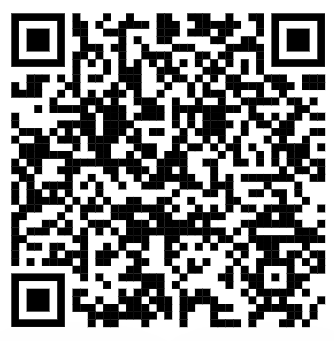 https://leerpunt.be/events/infosessie-projectaanvraag
[Speaker Notes: Deze informatiesessie behandelt onder meer: 
Hoe kan je key performance indicatoren (KPI) opstellen? 
Hoe stel je een projectplan op met gerichte acties en milestones;
etc...]
Q&A
[Speaker Notes: Verslag vragen en antwoorden informatiesessie
	- transparant op website (geanonimiseerd)
	- vragen zijn mogelijk tot 7 dagen voor deadline aanvraag (6 jan ‘25)]
info@leerpunt.be